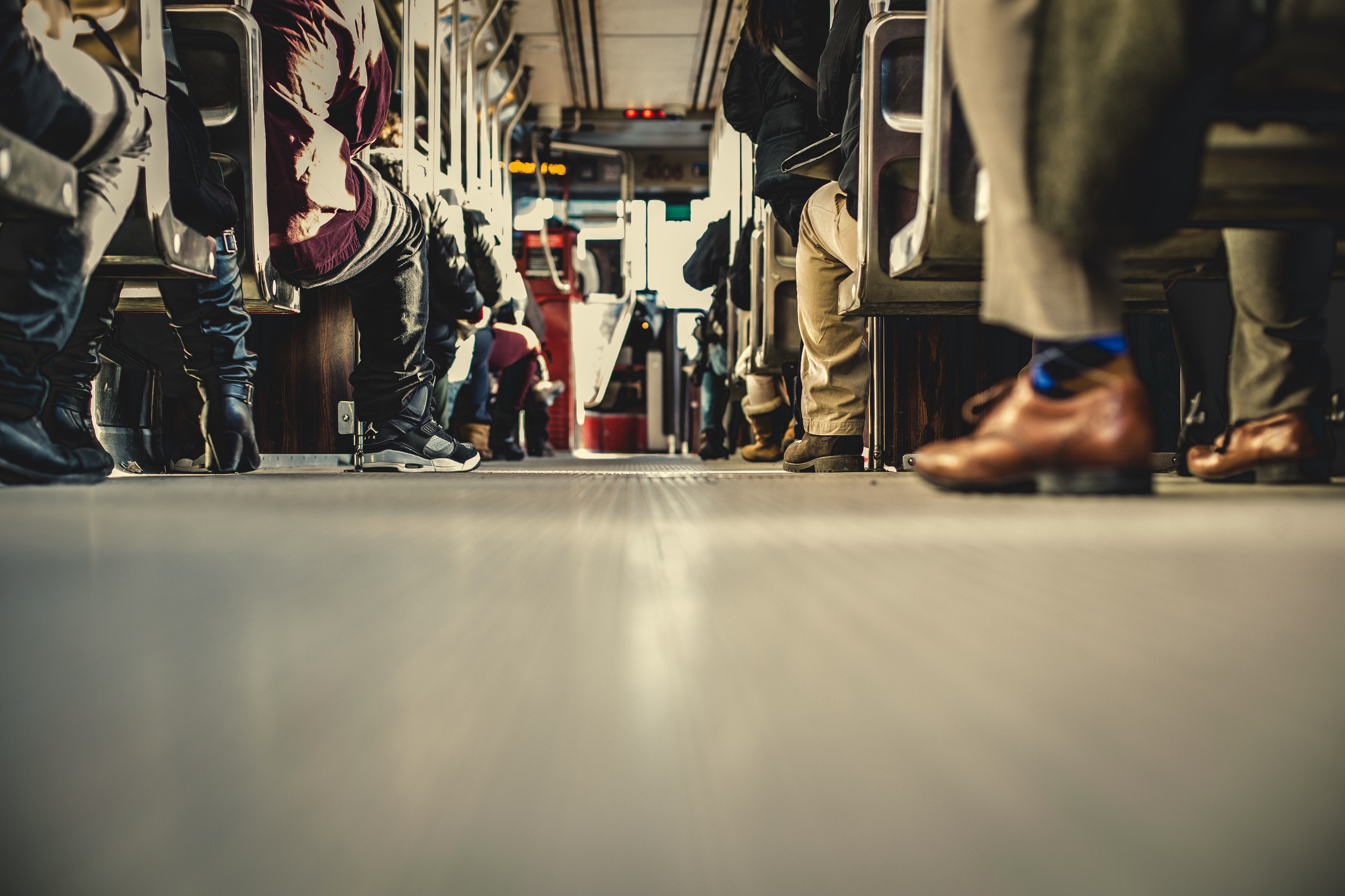 1 Tim 1:18-20
Wage The Good Warfare
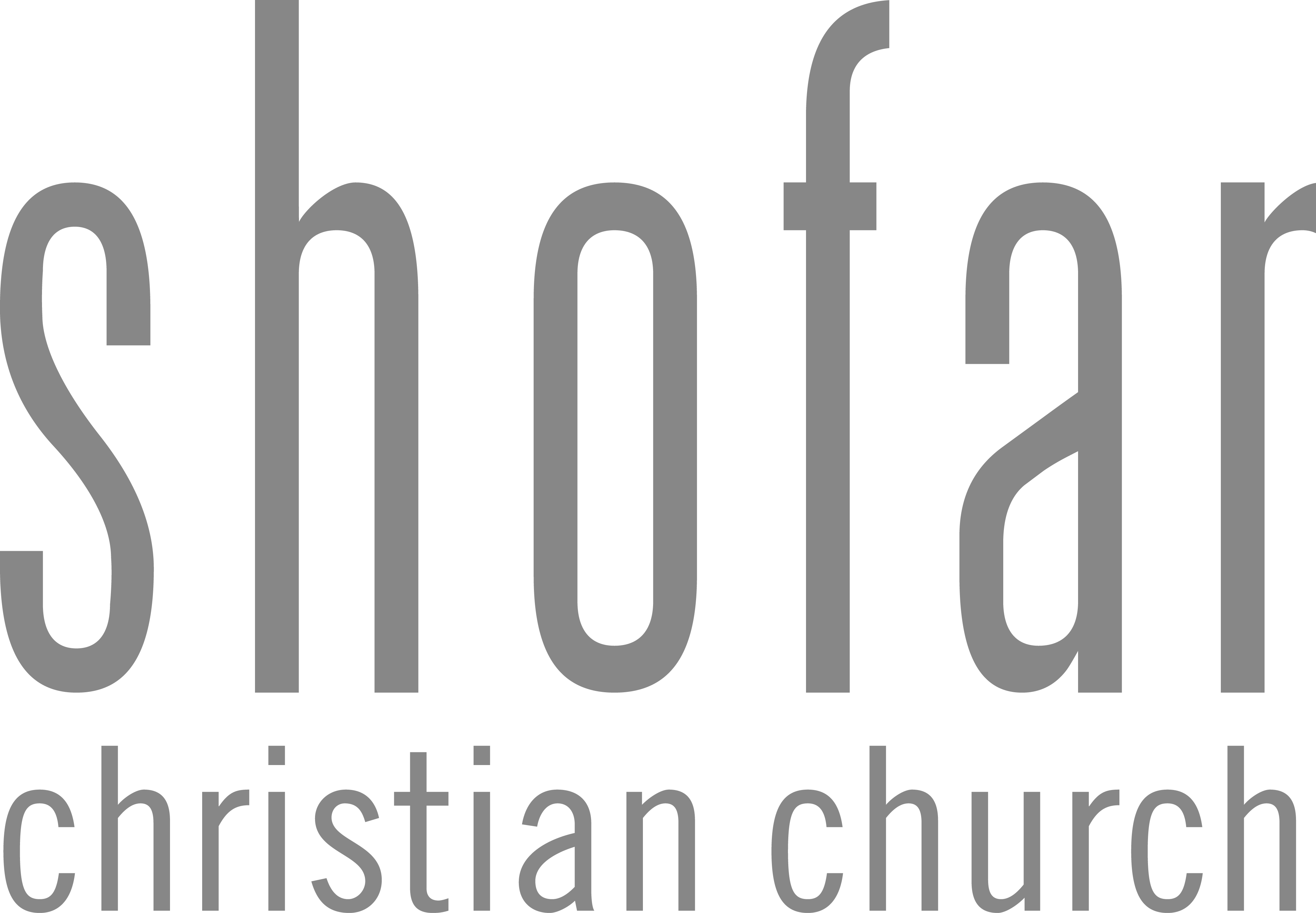 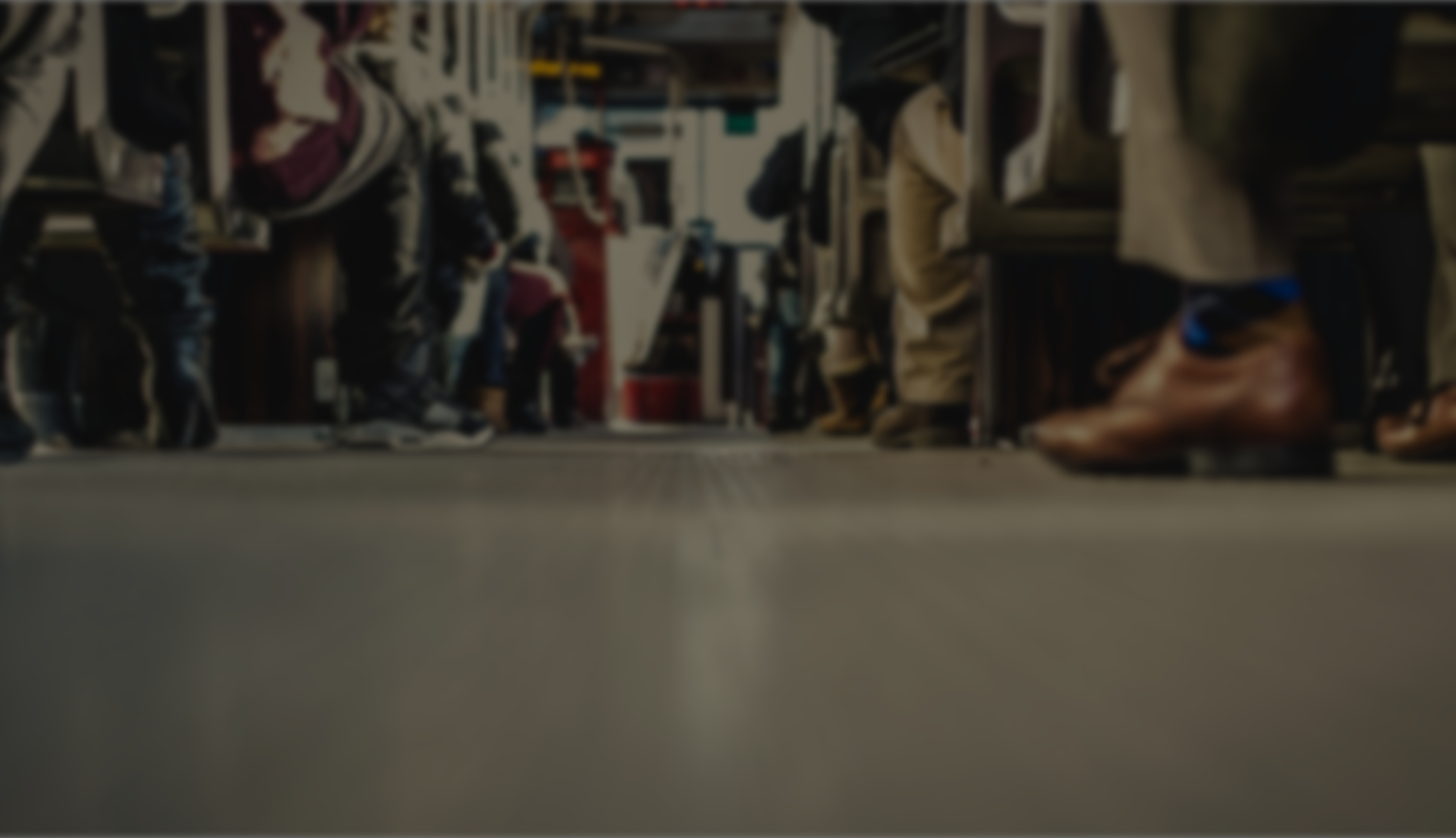 1 Tim 1:18-20
18This charge I entrust to you, Timothy, my child, in accordance with the prophecies previously made about you, that by them you may wage the good warfare, 19holding faith and a good conscience. By rejecting this, some have made shipwreck of their faith, 20among whom are Hymenaeus and Alexander, whom I have handed over to Satan that they may learn not to blaspheme.
Caption
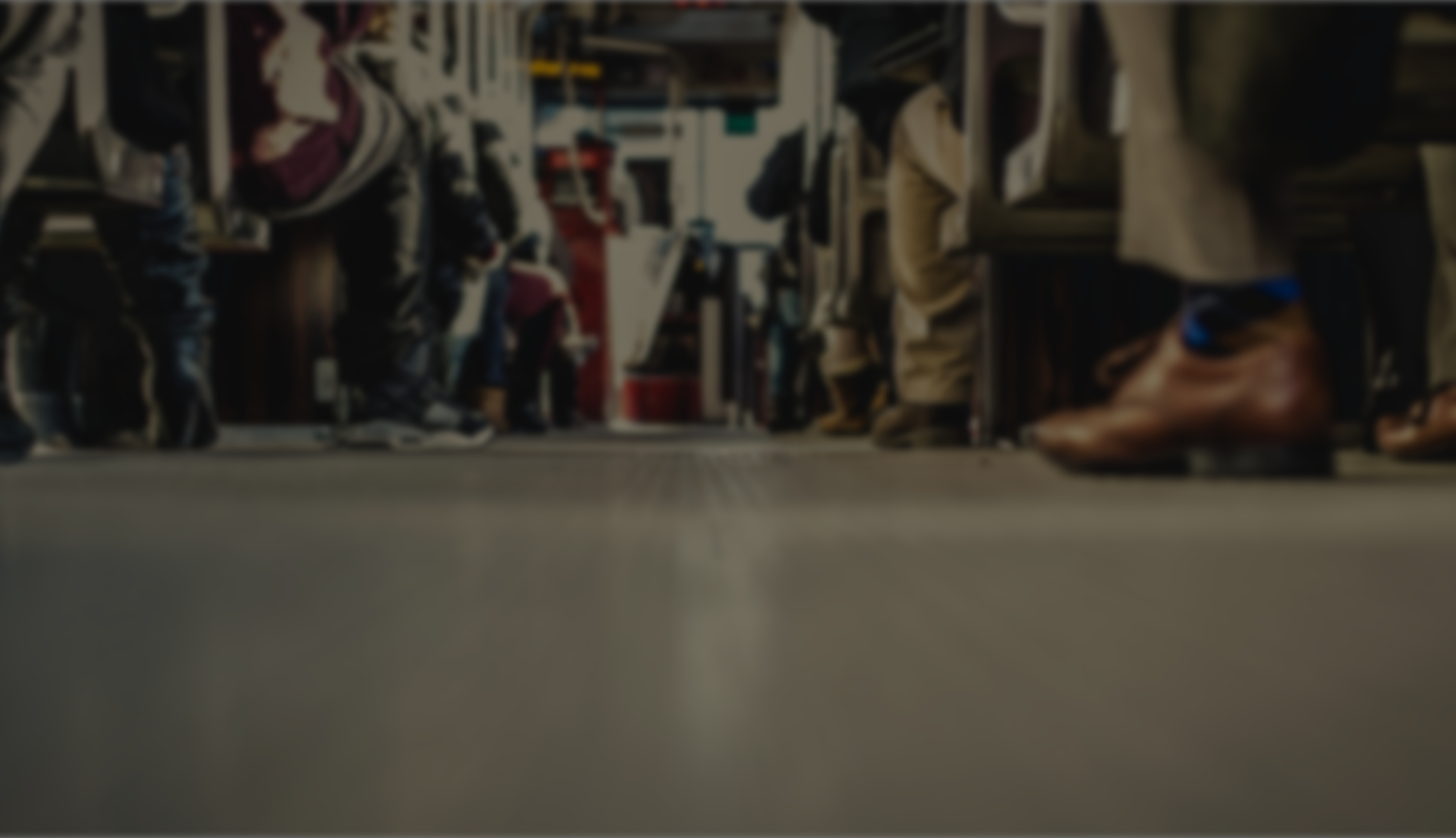 1 Tim 1:18
18This charge I entrust to you, Timothy, my child, in accordance with the prophecies previously made about you, that by them you may wage the good warfare,
Caption
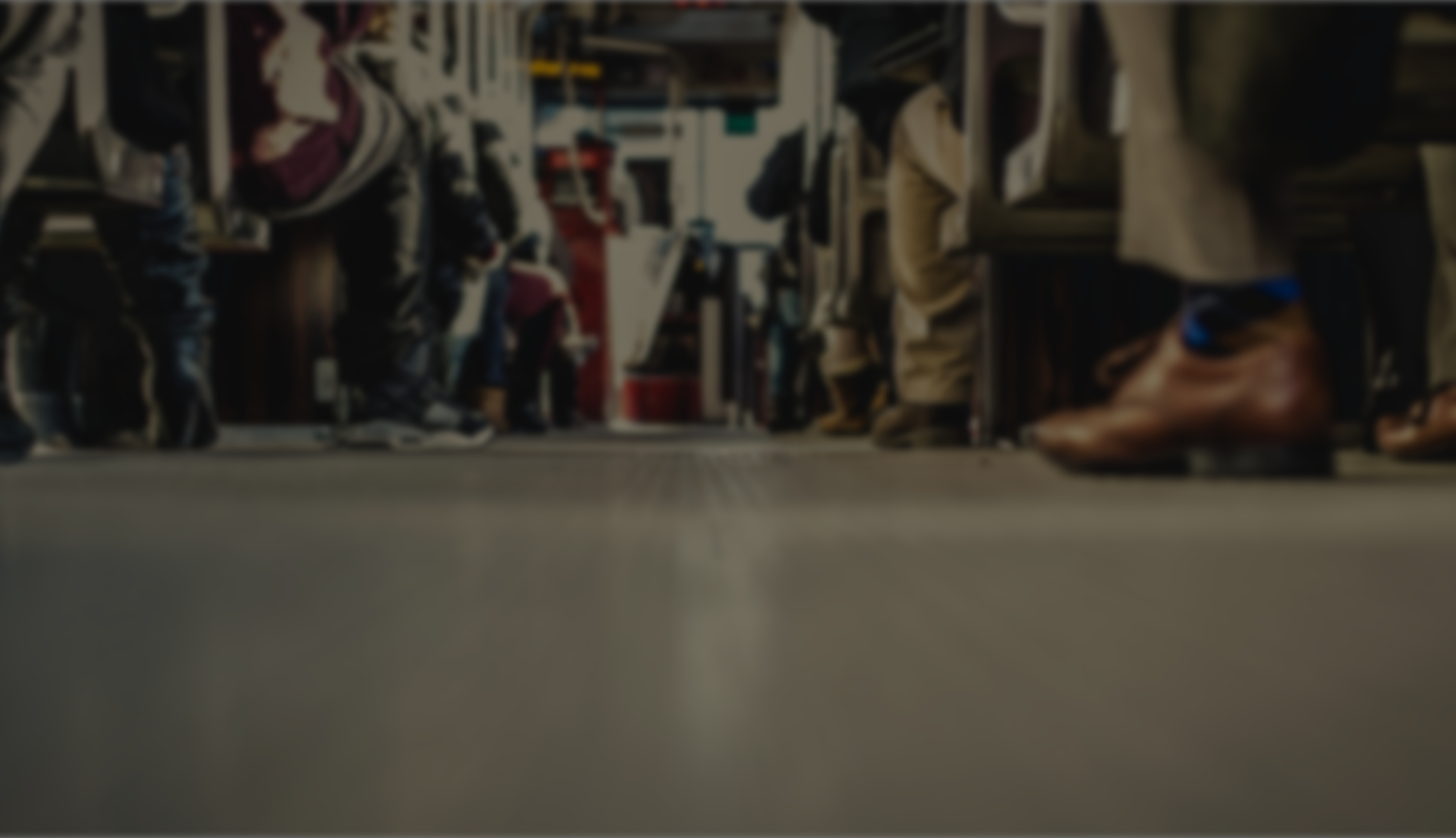 1 Tim 1:18
18This charge I entrust to you, Timothy, my child, in accordance with the prophecies previously made about you, that by them you may wage the good warfare,
Caption
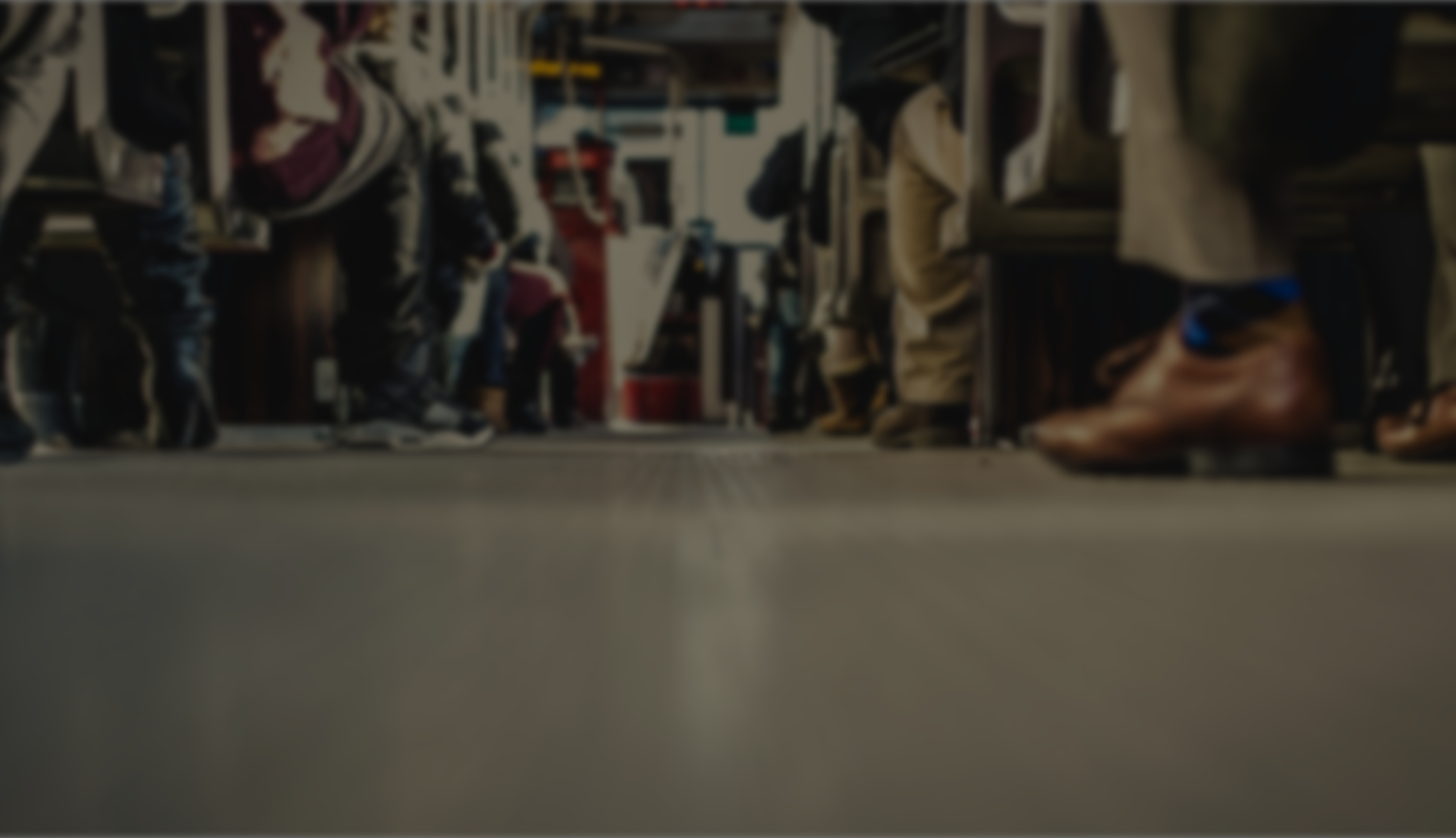 1 Tim 1:19
19holding faith and a good conscience. By rejecting this, some have made shipwreck of their faith,
Caption
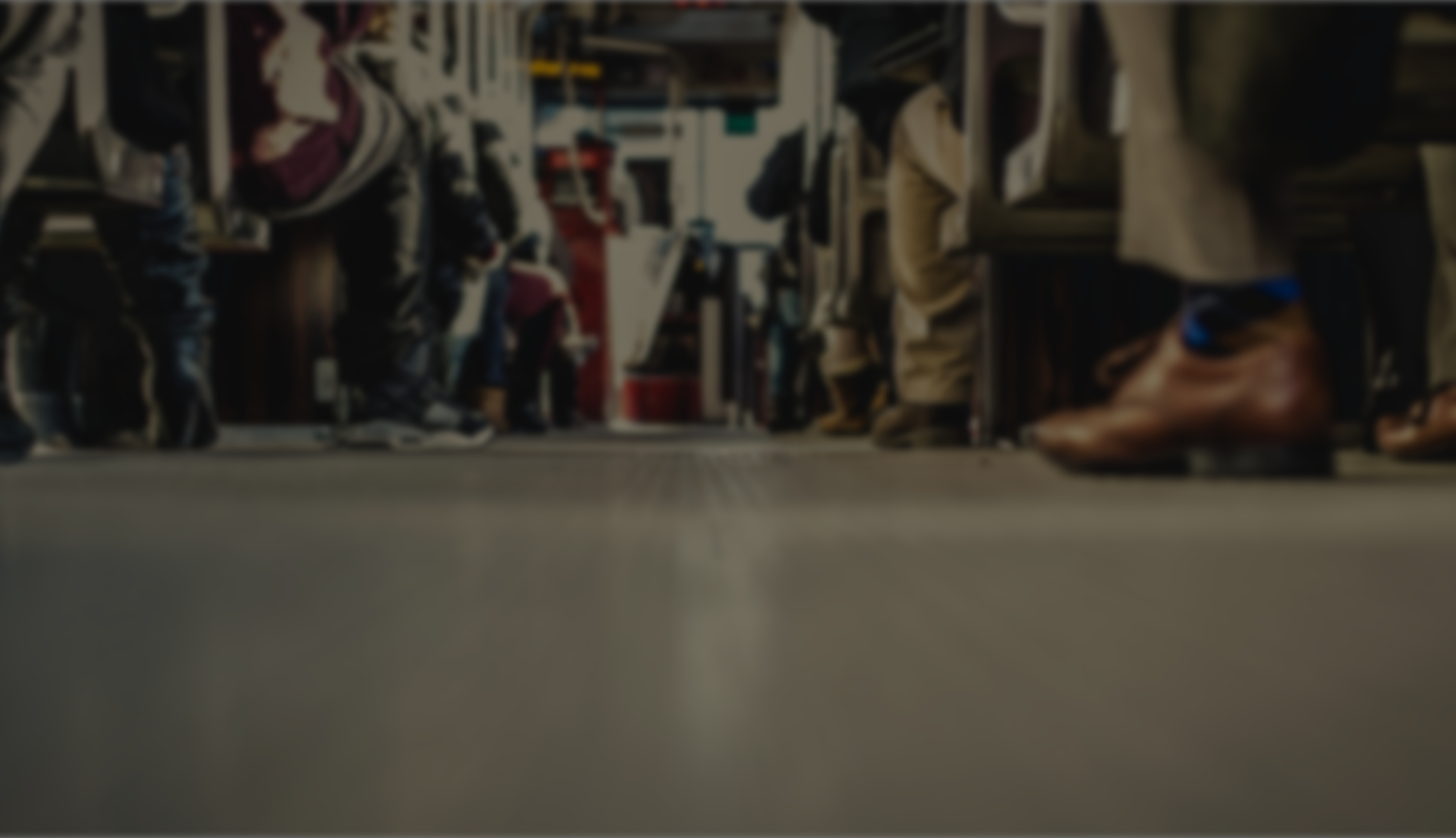 John 7:17
17 If anyone’s will is to do God’s will, he will know whether the teaching is from God or whether I am speaking on my own authority.
Caption
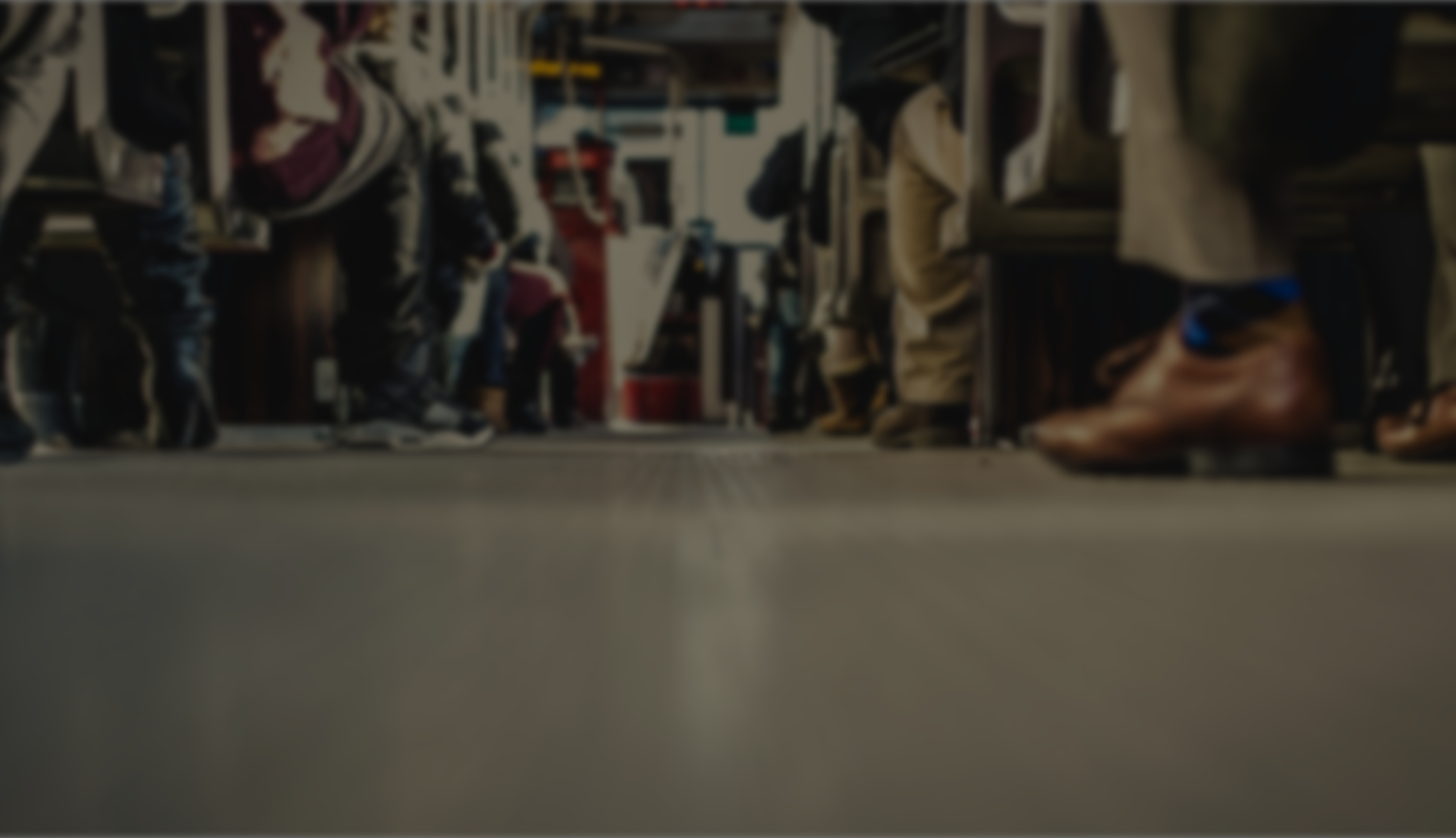 1 Tim 1:20
20among whom are Hymenaeus and Alexander, whom I have handed over to Satan that they may learn not to blaspheme.
Caption
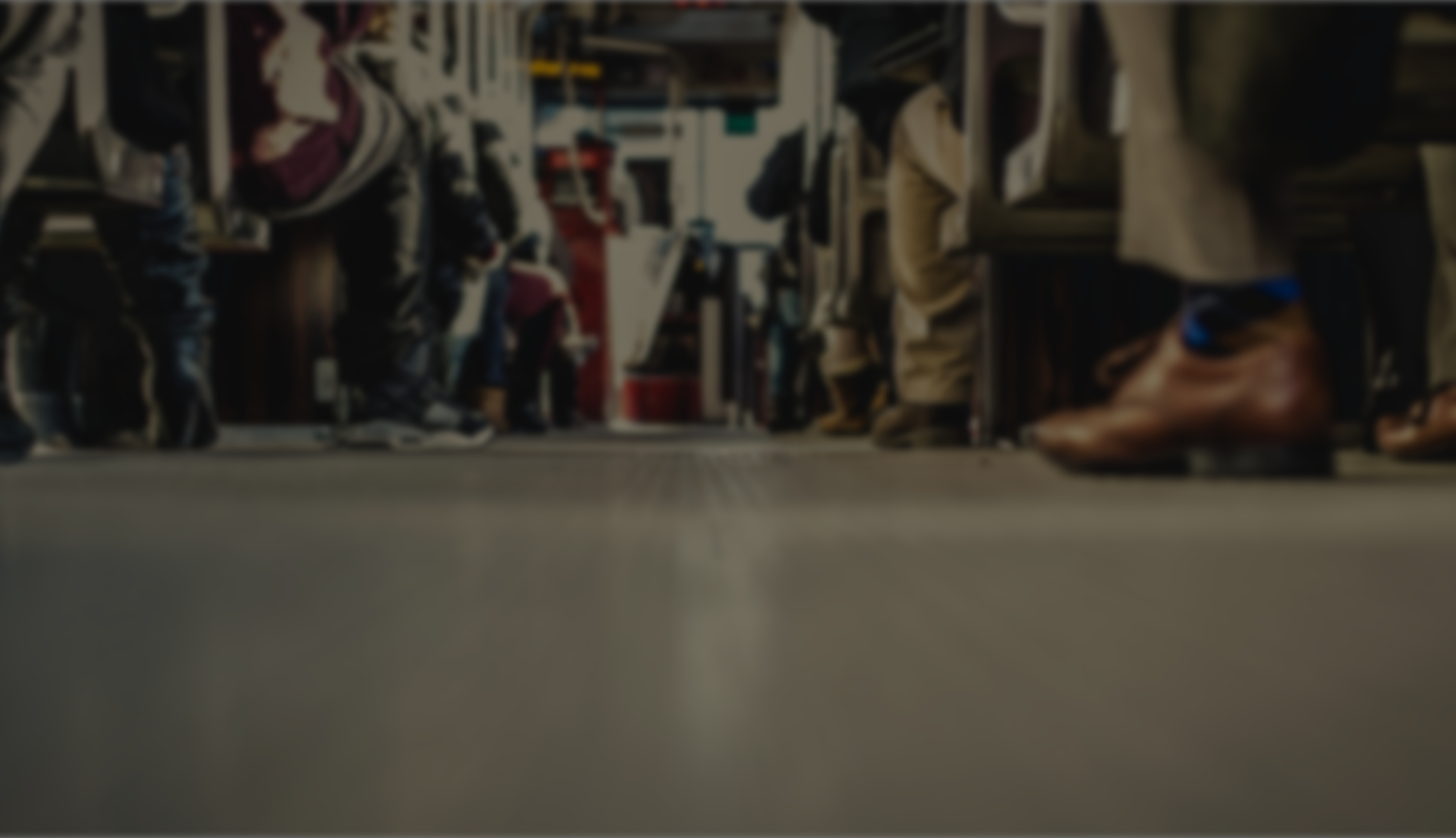 Wage The Good Warfare
Are we busy waging  the good warfare?
Are we willing to hold on to a good conscience by fully submitting to God will?
Caption